e-handout
To have these notes 
without taking notes
Go to OrHaOlam.com
Click on downloads, 
messages, 2019
[Speaker Notes: .]
What do you call your Uber driver during the High Holy days?
[Speaker Notes: From Jai Cohen]
Your Shofar!
מַתִּתְיָהוּ Mattityahu  
(Matthew) 27:15-18
How does G-d look on human government?
How should we look at human government?  
How should we respond to human government?
Mattityahu (Matthew) 27:15
בֶּחָג הָיָה הַנָּצִיב נוֹהֵג לְשַׁחְרֵר לָעָם אָסִיר אֶחָד עַל־פִּי בְּחִירָתָם.    
   
    It was the governor’s custom during a festival to set free one prisoner, whomever the crowd asked for.
Interruption: 
Why did the Sanhedrin, the Jewish Court, need to send Him to Pilate, the Roman governor?
Why didn’t the Sanhedrin just declare Yeshua guilty, and execute Him?
[Speaker Notes: Looking back…]
Mark 15.1 As soon as it was morning, the head cohanim held a council meeting with the elders, the Torah-teachers and the whole Sanhedrin. Then they put Yeshua in chains, led him away and handed him over to Pilate.
Lk 23.1-2 The whole Sanhedrin got up and brought Yeshua before Pilate,  where they started accusing him. “We found this man subverting our nation, forbidding us to pay taxes to the Emperor and claiming that he himself is the Messiah — a king!”
[Speaker Notes: Whole Sanhedrin is 70 men!!   Why??]
There is a prophetic mystery in the Jewish loss of the power of capital punishment.
[Speaker Notes: Jonathan Cahn has sort of taken ownership of the word mystery.   I am borrowing it.  Will delve into Cahn’s usage shortly.]
Ber/Gen 49.10 The scepter will not pass from Y’hudah, nor the ruler’s staff from between his legs, until he comes to whom [obedience] belongs; [Heb. Shiloh שִׁילֹה] and it is he whom the peoples will obey.
[Speaker Notes: Shiloh שִׁילֹה=Messiah]
Babylonian Talmud, Sanhedrin 98b, Rabbi Johanan said,  “The world was created…for the sake of the Messiah, what is this Messiah’s name? The school of Rabbi Shila said: His name is Shiloh שִׁילֹה, for it is written, until Shiloh come.'”
[Speaker Notes: https://planetzion.wordpress.com/2014/10/22/woe-unto-us-for-judahs-scepter-has-departed-and-the-messiah-has-not-appeared/]
Two things were to occur immediately after the arrival [birth] of the Messiah or Shiloh: 
The Departure of the scepter of Judah or its identity: “The sceptre shall not depart from Judah…”
The Suppression of Judicial Power: “…nor a lawgiver from between his feet, until Shiloh come.”
[Speaker Notes: https://planetzion.wordpress.com/2014/10/22/woe-unto-us-for-judahs-scepter-has-departed-and-the-messiah-has-not-appeared/

Ancient literature to help us understand the Scriptures [not authoritative in and of themselves, but helpful.]]
Targum Yerushalmi, 
“Kings shall not cease from the house of Judah…until the time of the coming of the King Messiah…to whom all the dominions of the earth shall become subservient.”
[Speaker Notes: https://planetzion.wordpress.com/2014/10/22/woe-unto-us-for-judahs-scepter-has-departed-and-the-messiah-has-not-appeared/]
Jerusalem Talmud, Sanhedrin, folio 24 “A little more than forty years before the destruction of the Temple, the power of pronouncing capital sentences was taken away from the Jews.”
[Speaker Notes: https://planetzion.wordpress.com/2014/10/22/woe-unto-us-for-judahs-scepter-has-departed-and-the-messiah-has-not-appeared/]
Tacitus, a Roman historian, once said, “The Romans reserved to themselves the right of the sword, and neglected all else (McDowell, 1979).”
[Speaker Notes: https://planetzion.wordpress.com/2014/10/22/woe-unto-us-for-judahs-scepter-has-departed-and-the-messiah-has-not-appeared/]
Chapter 4, folio 37 of the Babylonian Talmud “When the members of the Sanhedrin found themselves deprived of their right over life and death, a general consternation took possession of them:
[Speaker Notes: https://planetzion.wordpress.com/2014/10/22/woe-unto-us-for-judahs-scepter-has-departed-and-the-messiah-has-not-appeared/
and by Augustin Lemann in his book, “Jesus Before the Sanhedrin,” which reports a comment made by Rabbi Rachmon:]
Chapter 4, folio 37 of the Babylonian Talmud they covered their heads with ashes, and their bodies with sackcloth, exclaiming: ‘Woe unto us for the scepter has departed from Judah and the Messiah has not come.'”
[Speaker Notes: https://planetzion.wordpress.com/2014/10/22/woe-unto-us-for-judahs-scepter-has-departed-and-the-messiah-has-not-appeared/
and by Augustin Lemann in his book, “Jesus Before the Sanhedrin,” which reports a comment made by Rabbi Rachmon

But in fact, the Messiah had come.  Not yet to public revelation to Israel, but He was born.

Similar to how some say the anti-Messiah is born and is living in Europe or the Middle East.]
Conclusion: The fact that Messiah / Shiloh / שִׁילֹה was sentenced by a non-Israelite ruler confirmed that  Ber/Gen. 49.10 was fulfilled.  
Messiah had to be executed by foreigners!
[Speaker Notes: G-d is faithful to keep His words of LOVE.  
Yeshua IS the prophesied Messiah, the Only Son and Redeemer.]
How does G-d look on human government?
How should we look at human government?  
How should we respond to human government?
[Speaker Notes: We can rejoice!   He is in charge of the affairs of men!  First response.  More coming.]
Mattityahu (Matthew) 27:16
אוֹתָהּ עֵת הָיָה לָהֶם אָסִיר מְפֻרְסָם, יֵשׁוּעַ בַּר־אַבָּא שְׁמוֹ.    
   
   There was at that time a notorious prisoner being held, named Yeshua Bar-Abba.
Mattityahu (Matthew) 27:17
אלָכֵן כַּאֲשֶׁר נִקְהֲלוּ שָׁאַל אוֹתָם פִּילָטוֹס: ”אֶת מִי אַתֶּם רוֹצִים שֶׁאֲשַׁחְרֵר לָכֶם,     
   So when a crowd had gathered, Pilate said to them, “Whom do you want me to set free for you?
Mattityahu (Matthew) 27:17
אֶת יֵשׁוּעַ בַּר־אַבָּא אוֹ אֶת יֵשׁוּעַ הַנִּקְרָא מָשִׁיחַ?“    
   Bar-Abba? or Yeshua, called ‘the Messiah’?”
Mattityahu (Matthew) 27:18
כִּי יָדַע שֶׁמִּקִּנְאָה מָסְרוּ אוֹתוֹ.    
    
For he understood that it was out of jealousy that they had handed him over.
[Speaker Notes: Jealousy is a treacherous killer.
There are some other Messianic Congregations in our metro area, even in Joco.
We bless them!
I heard the Kingdom Living prays weekly for the success of Or HaOlam.   I love Richard Cleary, and pray for their success!  And others!   
Right now, think of someone you are competing with, and pray for their success!  Forgive if you need to.  Repent if you need to!   Share issues if you need to.   But DON’T stew in jealousy!!
I’m NOT urging prayer for success of abberent groups.   One that holds Oral Law = authority to Tanakh and Messianic writings, OT NT]
Mattityahu (Matthew) 27:19
While he was sitting on the judgement seat, his wife sent him a message, “Leave that innocent man alone. Today in a dream I suffered terribly because of him.”
[Speaker Notes: Very hazardous to ignore the counsel of your wife.   Women have intuition: left brain right brain processing.  While us guys usually clunk along with our details and logic, the women can often “feel” the right answer.]
Mattityahu (Matthew) 27:20-22
But the head cohanim persuaded the crowd to ask for Bar-Abba’s release and to have Yeshua executed on the stake.  “Which of the two do you want me to set free for you?” asked the governor. “Bar-Abba!” they answered.
[Speaker Notes: Some have denigrated, spoken against democracy, because of mob rule.  But it was really unscrupulous rulers.    We need to pick our rulers carefully.

Second response, after rejoicing, is responsibility.  Study.   Vote.]
Mattityahu (Matthew) 27:20-22
Pilate said to them, “Then what should I do with Yeshua, called ‘the Messiah’?” They all said, “Put him to death on the stake! Put him to death on the stake!”
[Speaker Notes: Here is the question for all of us.   What will YOU and I do with Yeshua?   In fact, we’ve already put Him to death on the stake by our sins!!

Have you received Him and Messiah, Redeemer, your Atonement, your Master?
Filled with His Ruakh/Spirit.   Speaking in tongues?]
How does G-d look on human government?
How should we look at human government?  
How should we respond to human government?
Is there any rhyme or reason to governmental power?  Excesses, abuse, genocide, terror?
Ro. 13.1 For there is no authority except from God, and those that exist are put in place by God.

Mishlei/Prov 8.16  By me princes govern, nobles too, and all the earth’s rulers.
Daniel 2. 20-21 “Blessed be the name of God from eternity past to eternity future! For wisdom and power are his alone; he brings the changes of seasons and times; he installs and deposes kings.
Daniel 4.29 The Most High rules in the human kingdom and gives it to whomever he pleases.’
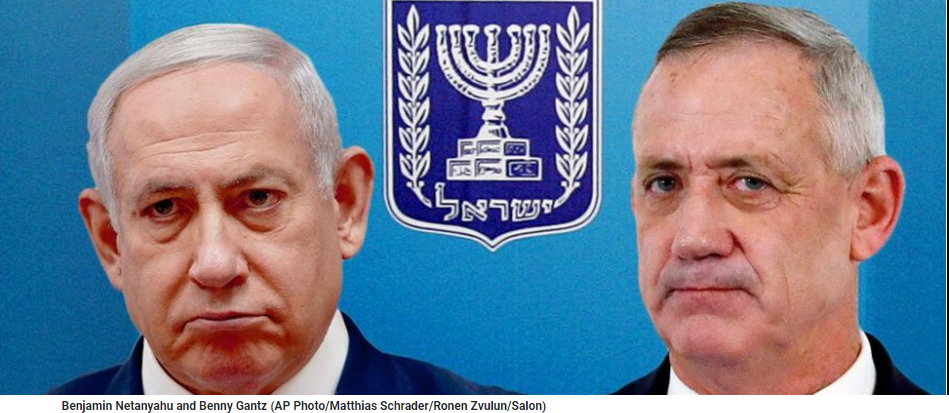 Benjamin Netayuhu  Benny Gantz
[Speaker Notes: So, Maybe it IS all about the Benjamins!]
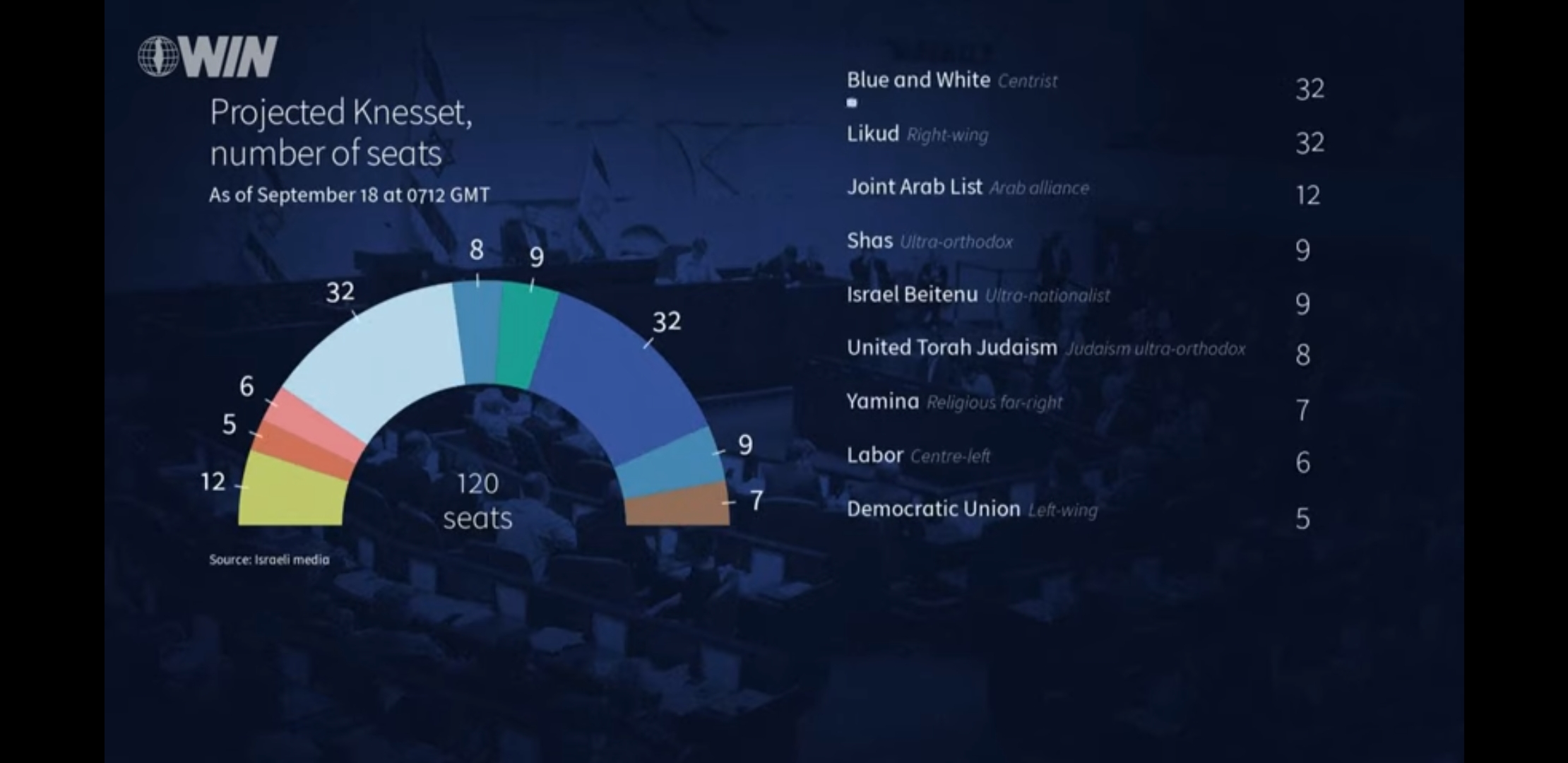 [Speaker Notes: Be in prayer.   Most of us like Bibi, but he allies with staunch fervent enemies]
G-d in His redemptive plan in Messiah is in control.
Ro 13.6-8 For this reason you also pay taxes, for the authorities are God’s servants, attending diligently to this very thing. Pay to everyone what is due them—tribute to whom tribute is due; tax to whom tax is due; respect to whom respect is due; honor to whom honor is due.
So, what can WE do?
1 Tim 2.1-4 Therefore, first of all I urge that requests, prayers, intercessions, and thanksgiving be made on behalf of all people —  for kings and all who are in authority—so we may live a peaceful and quiet life
[Speaker Notes: Phil 4 teaching from Thrive this Spring…With thanksgiving]
1 Tim 2.1-4  in all godliness and respectfulness. This is good and pleasing in the sight of God our Savior. He desires all men to be saved and come into the knowledge of the truth.
So, what can WE do?
Secondly: Save the U.S.A, the world, one heart at a time.  New term for outreach: 
relational development.
Charles Spurgeon once said, "If you can live without souls being converted, you shall live without their being converted." He prayed, "Oh! I would to God there should come upon us a divine hunger that cannot stay itself unless people yield themselves to Messiah."
[Speaker Notes: https://www.charismanews.com/opinion/heres-the-deal/78007-in-today-s-famine-for-god-s-word-here-s-the-one-sermon-i-would-preach?utm_source=In%20the%20Line%20of%20Fire&utm_medium=email&utm_content=subscriber_id:5194514&utm_campaign=Blogger%20-%20Michael%20Brown%20-%202019-09-16]
George Barna asked church goers across America, "Have you heard of the Great Commission?"—6%: "I'm not sure."—25%: "Yes, but I can't recall the exact meaning."—17%: "Yes."—51%: "No."
[Speaker Notes: https://www.charismanews.com/opinion/heres-the-deal/78007-in-today-s-famine-for-god-s-word-here-s-the-one-sermon-i-would-preach?utm_source=In%20the%20Line%20of%20Fire&utm_medium=email&utm_content=subscriber_id:5194514&utm_campaign=Blogger%20-%20Michael%20Brown%20-%202019-09-16]
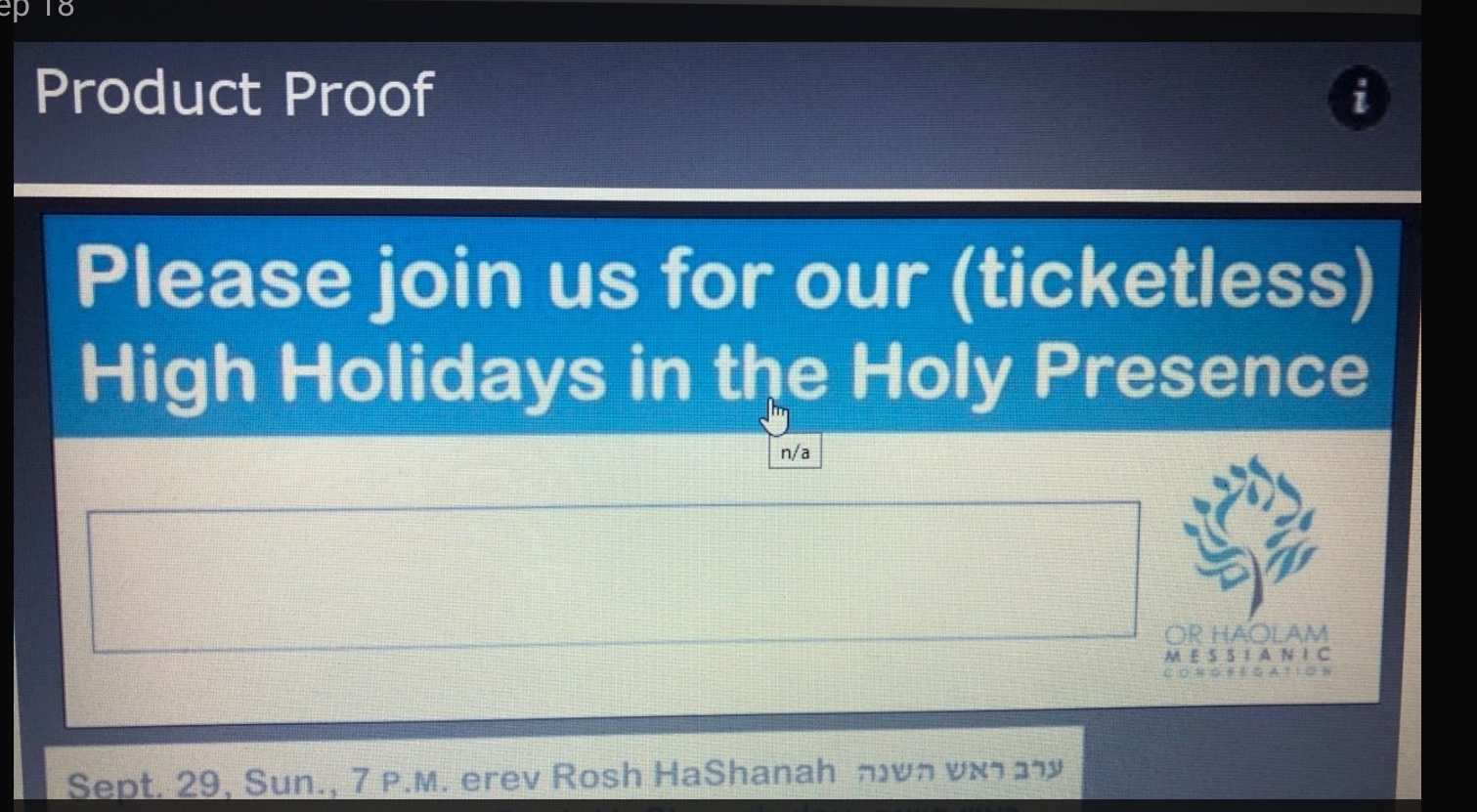 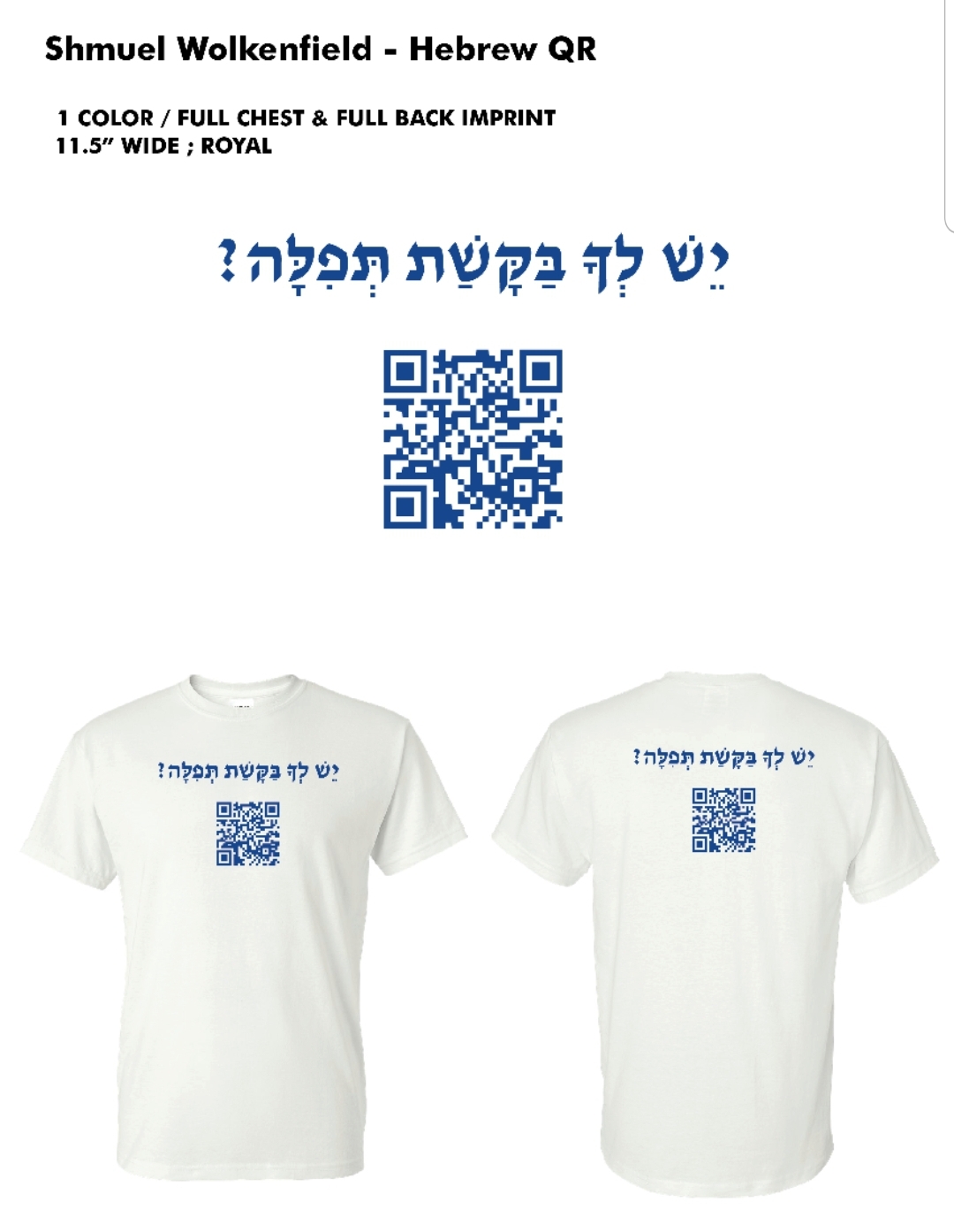 How does G-d look on human government?
How should we look at human government?  
How should we respond to human government?
Is there any rhyme or reason to governmental power?  Excesses, abuse, genocide, terror?
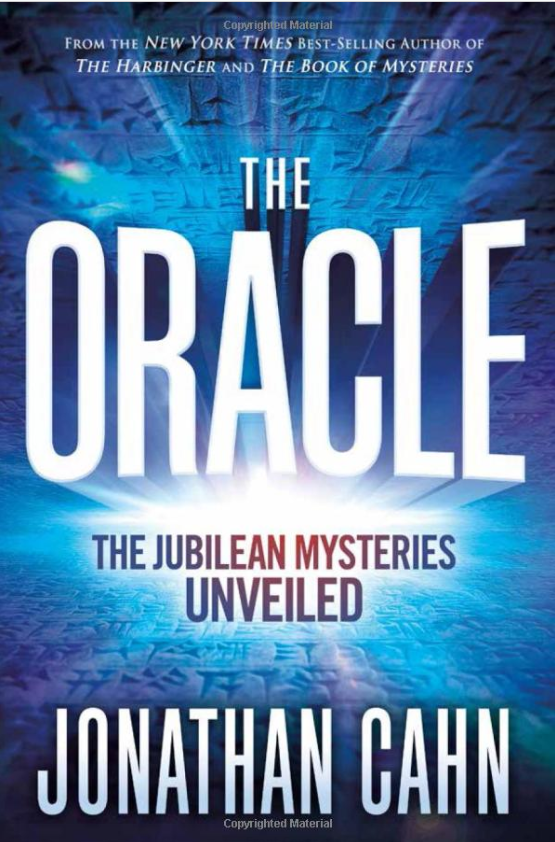 The Law of Jubilees.  Yovel  יוֹבֵל
Vayikra/Lev 25.9-11 On the tenth day of the seventh month, on Yom Kippur, you are to sound a shofar blast—you are to sound the shofar all throughout your land. You are to make the fiftieth year holy,
Vayikra/Lev 25.9-11 and proclaim liberty throughout the land to all its inhabitants. It is to be a Yovel /Jubilee to you, when each of you is to return to his own property and each of you is to return to his family.  That fiftieth year will be your Yovel.
The biblical requirement is that the Yovel year was to be treated like a Sabbatical year, with the land lying fallow, but also required the compulsory return of all property to its original owners or their heirs, except the houses of laymen within walled cities, in addition to the freeing of all Israelite slaves.
[Speaker Notes: https://en.wikipedia.org/wiki/Jubilee_(biblical)]
Yovel has NEVER been kept in Biblical or post-Biblical Jewish history.
It is a concept of liberty and restoration, in 50 year increments.
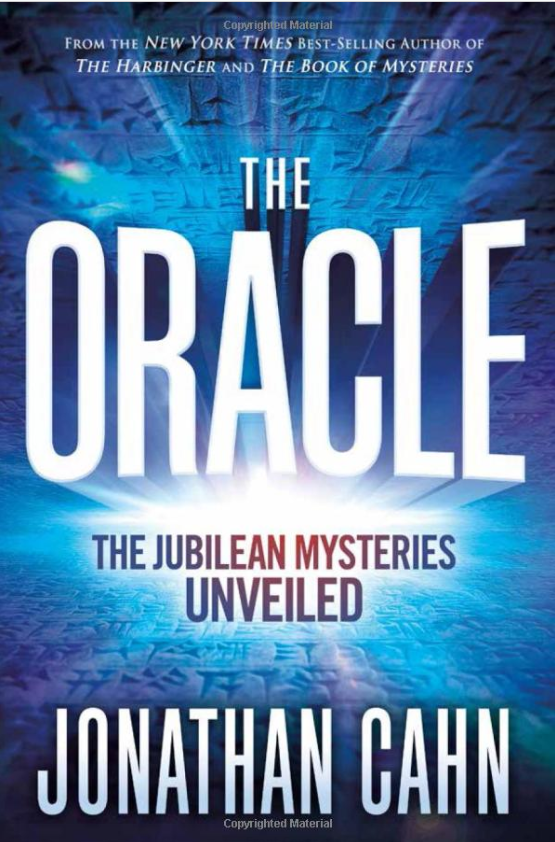 [Speaker Notes: Jon Cahn’s response:
Yes, the first time I shared any of these things outside of Beth Israel was at the Messiah Conference.   And yes, the spiritual attack is always very great at the time of the release, and often on the day of the release  (including being paralyzed in the hospital on one release day, in emergency surgery on another, a hurricane flooding our ministry on another, etc.)  My wife said “Do you have to keep writing books?”  J]
1867   While in Palestine, Twain took a piece of stationery with “Mediterranean Hotel” printed on the top just above the date, September 24, 1867, and wrote to a Mr. Elias, a local book-binder in the Old City…  [So, Twain was in Israel that date.]
[Speaker Notes: https://www.jpost.com/Opinion/Unto-the-nations-505760]
Parasha for September 24, 1867 Parashat Nitzavim / פרשת נצבים
Torah Portion: Deuteronomy 29:9 - 30:20
D’varim 29.21-23  The foreignerהַנָּכְרִי hanokri  [singular] who comes from a distant land will say, when they see the plagues of that land and the sicknesses Adoni afflicted on it: ‘Sulfur and salt, the whole land burnt!
D’varim 29.21-23  It cannot be planted, it cannot sprout, no grass can grow up on it—like the overthrow of Sodom and Gomorrah, Admah and Zeboiim, which Adoni overturned in His anger and in His wrath!’ “All the nations will say, ‘Why has Adoni done this to this land? Why this great burning anger?’
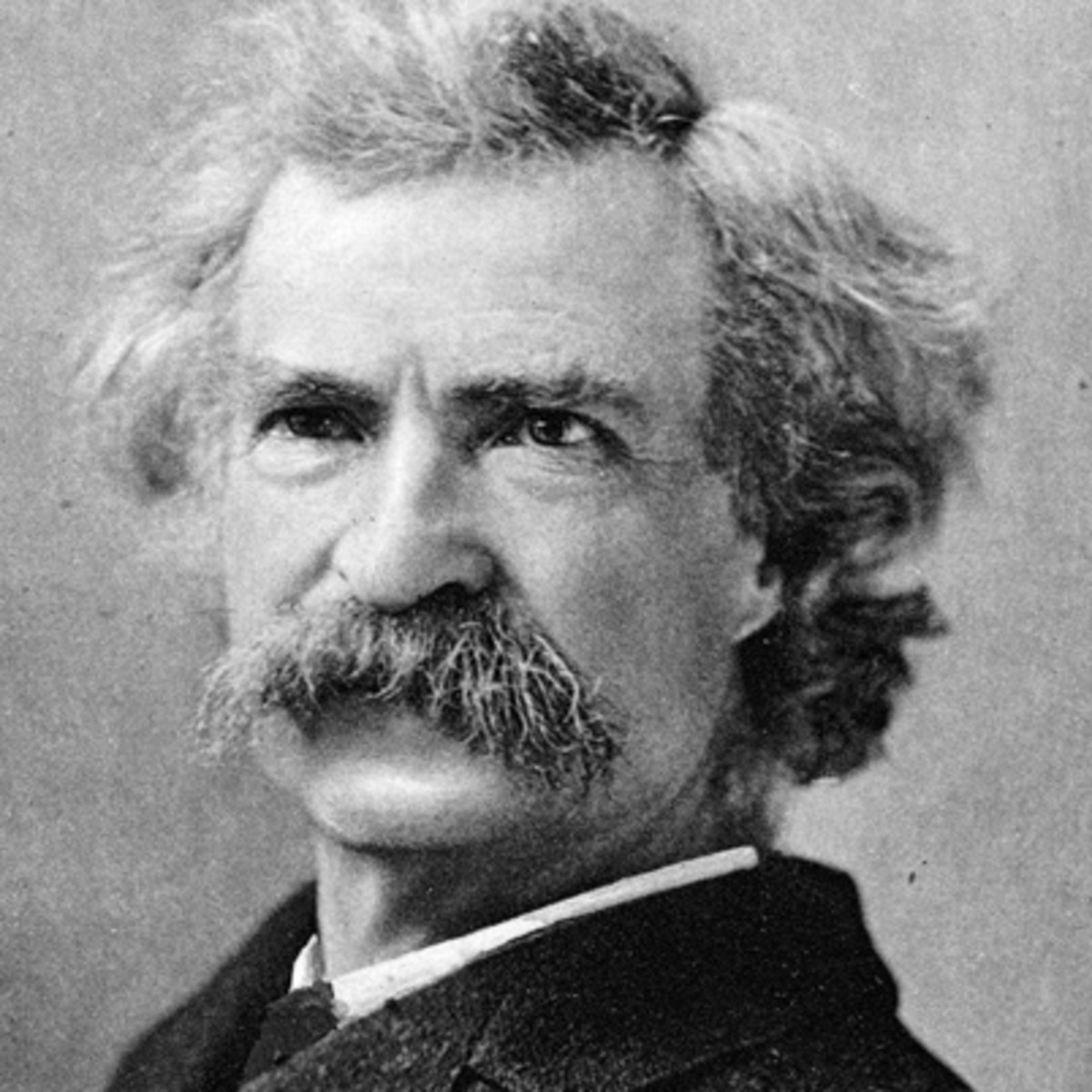 Mark Twain aka
Samuel Clemens
Riding on horseback through the Jezreel Valley, Twain observed, “There is not a solitary village throughout its whole extent – not for 30 miles in either direction. There are two or three small clusters of Bedouin tents, but not a single permanent habitation. One may ride 10 miles, hereabouts, and not see 10 human beings.”
[Speaker Notes: https://www.jpost.com/Opinion/Unto-the-nations-505760]
He continues, “Of all the lands there are for dismal scenery, I think Palestine must be the prince... Can the curse of the Deity beautify a land? “Palestine sits in sackcloth and ashes. Over it broods the spell of a curse that has withered its fields and fettered its energies.”
[Speaker Notes: https://www.jpost.com/Opinion/Unto-the-nations-505760]
Innocents Abroad brought global attention to the sorry state of Palestine and proved that Palestine was a land without a people for a people without a land just 15 years before the First Aliya and subsequent waves of Jewish immigration.
[Speaker Notes: https://www.jpost.com/Opinion/Unto-the-nations-505760
It was the Ottoman province of Palestine then. Legitimate to use the name then.
Oracle p 37-38
Twain fulfilled the prophecy of Dv/Dt 29.21-23]
Charles Warren
1840-1927
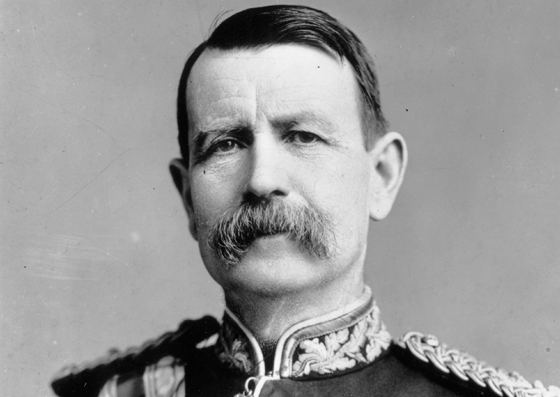 Also in 1867, Warren was recruited by the Palestine Exploration Fund to conduct Biblical archaeology "reconnaissance."  He conducted one of the first major excavations at the Temple Mount in Jerusalem. His most significant discovery was a water shaft, now known as Warren's Shaft, and a series of tunnels underneath the Temple Mount
[Speaker Notes: He found the Israeli city, from Yeshua’s day and earlier, now developed as a major underground site south of the Old city.   We’ll see it in August, 2020 if we get the tour.
Wrote a book Oracle p 58-59]
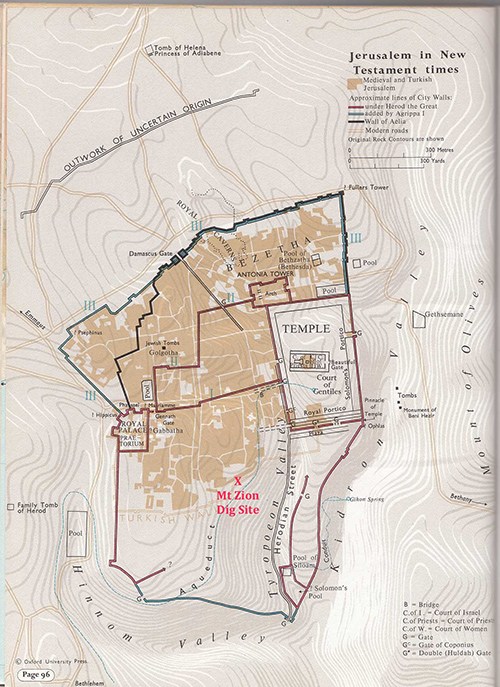 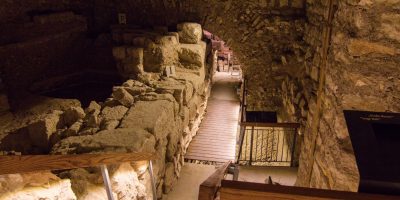 [Speaker Notes: https://www.deiahl.de/en/research-and-education/excavations/]
Zekh 2.5-6 [2.1-2] I looked up and saw a man with a measuring line in his hand.  I asked, “Where are you going?” He said to me, “To measure Yerushalayim, to determine its width and length.”
Charles Warren and Mark Twain stayed at the same hotel in Jerusalem.
Also, in 1867, the results of the Crimean War… a military conflict fought from October 1853 to February 1856 in which the Russian Empire lost to an alliance of the Ottoman [Turkish] Empire, France, Britain and Sardinia.
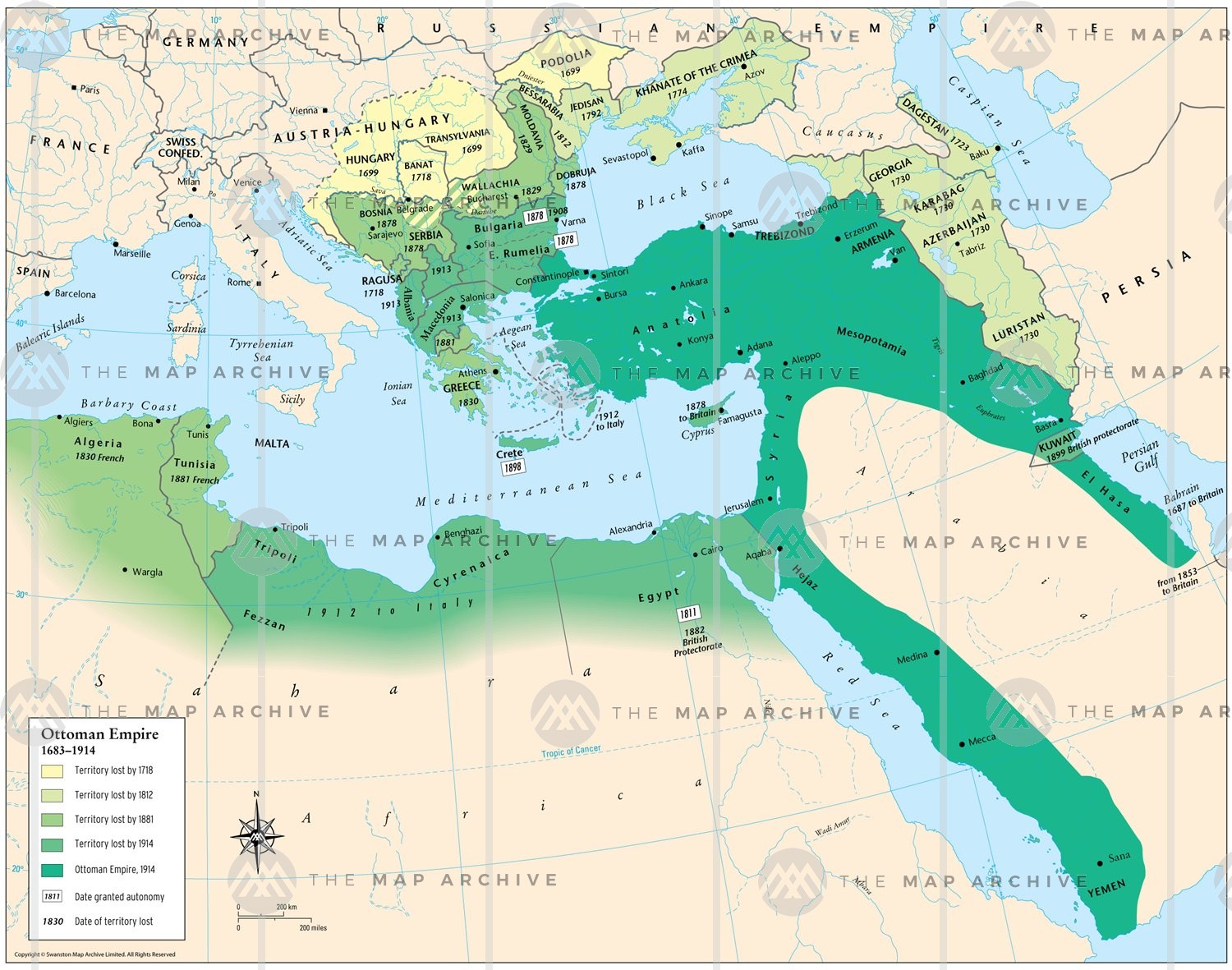 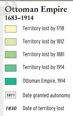 Ottoman Empire
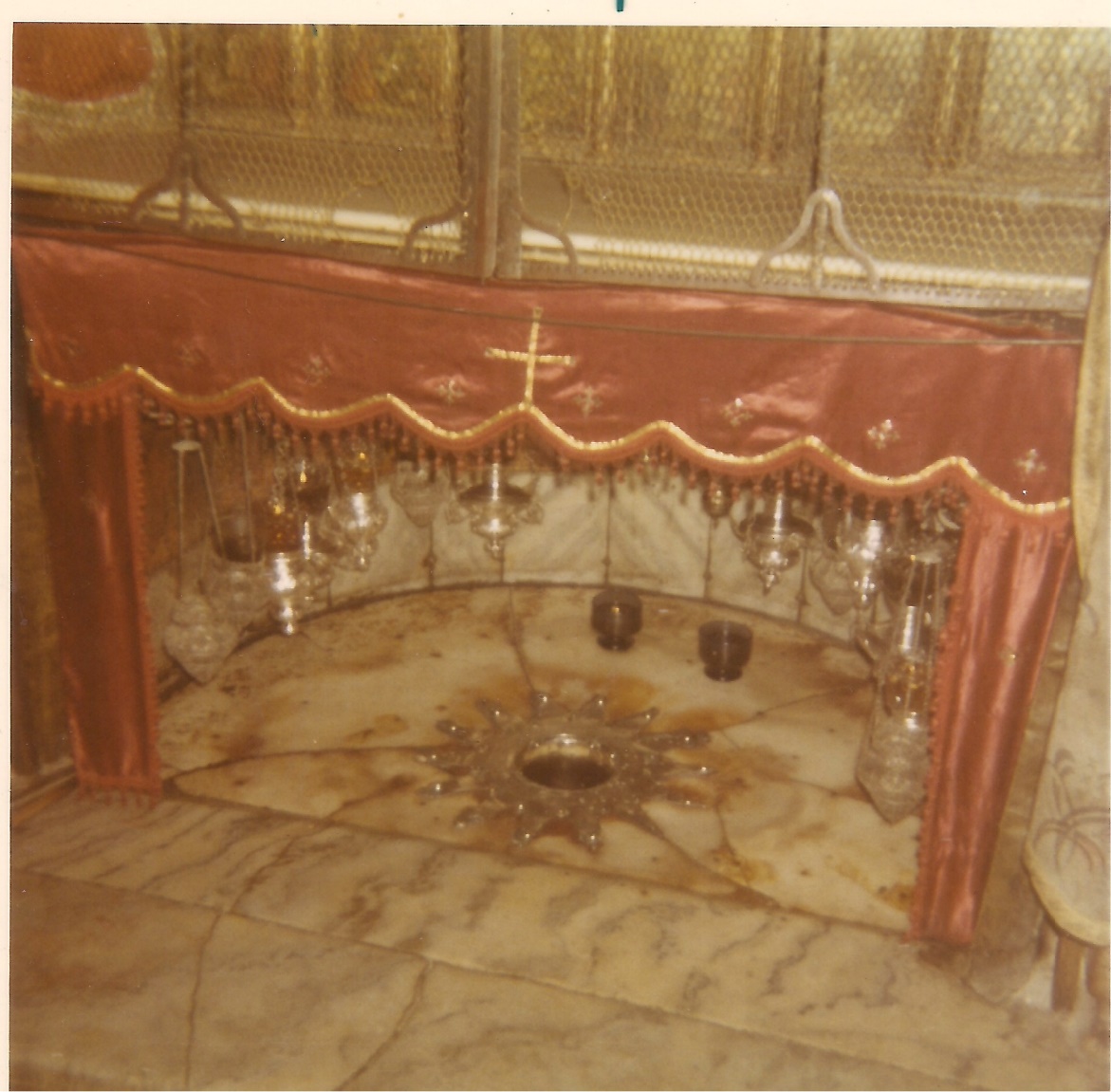 Photo of the silver star surrounding the viewing hole over the cave floor where Yeshua was likely born.
[Speaker Notes: Photo taken by me in 1971.   This star, or its predecessor]
At the Church of the Nativity in Bethlehem, Catholics had placed a silver star to commemorate the place of Jesus' birth. In 1847 it was pried out and stolen, and Catholics described Orthodox monks as the thieves.
[Speaker Notes: http://www.fsmitha.com/h3/h47-crimea2.htm]
The Russian Tsar sided with the Russian/Greek Orthodox church, the Ottoman Empire, France, and Britain sided with the Catholics.  This was one of the causes of the Crimean War.
[Speaker Notes: P 51 The Oracle]
Also, in 1867, the results of the Crimean War… a military conflict fought from October 1853 to February 1856 in which the Russian Empire lost to an alliance of the Ottoman [Turkish] Empire, France, Britain and Sardinia.
One result of the Crimean war was that the Ottoman Empire got so deep in dept that it changed its land Code.
[Speaker Notes: P 51 The Oracle]
The Ottoman Land Code of 1858 was the beginning of a systematic land reform of the Ottoman Empire for tax and control. Revised 9 years later, in 1867.  Revised so foreigners could buy land.
[Speaker Notes: Oracle p 51]
Star controversy 1847 
Crimean War 1853 to 1856  
Ottoman war debt  
Land Code revision just at the start of the First Aliyah and Jews could buy Palestinian land!!   1867
[Speaker Notes: Oracle p 51]
Yermiyahu Jer 32.43-44 So fields will be bought in this land, about which you are saying: ‘It will be a desolation, without man or beast; it is handed over to the Chaldeans.’ Men will buy fields for money and sign and seal the deeds and call witnesses in the
Yermiyahu Jer 32.43-44 land of Benjamin and in the areas around Jerusalem, and in the towns of Judah, in the towns of the hill-country, in the towns of the foothills, and in the cities of the South—because I will bring them back from exile.” It is a declaration of Adoni.
1867
Mark Twain recognized desolations according to parasha of the week Dt 29.22
Charles Warren rediscovered ancient Jerusalem Zech 2.5-8
Ottoman Turks change land law
[Speaker Notes: Oracle 52-53   
Moreover, 7 x 50 previous was the beginning of Ottoman rule. 
Twain and Herzl became friends in 1894 at the Dreyful trial, where Dreyfus had the insignia torn from his uniform and his sword broken and was paraded before a crowd that shouted, “Death to Judas, death to the Jew.” 
https://www.history.com/news/what-was-the-dreyfus-affair]
1867 + 50 = 1917
David Lloyd George Prime Minister 6 December 1916 Preceded by H. H. Asquith, who was not favorable to Jewish resettlement.
[Speaker Notes: https://en.wikipedia.org/wiki/Balfour_Declaration]
1867 + 50 = 1917
The Balfour Declaration was a public statement issued by the British government in 2 November 1917 announcing support for the establishment of a "national home for the Jewish people" in Palestine, then an Ottoman region with a small minority Jewish population.
[Speaker Notes: https://en.wikipedia.org/wiki/Balfour_Declaration]
It read:  His Majesty's government view with favour the establishment in Palestine of a national home for the Jewish people, and will use their best endeavours to facilitate the achievement of this object, it being clearly understood that nothing shall be done
[Speaker Notes: https://en.wikipedia.org/wiki/Balfour_Declaration]
which may prejudice the civil and religious rights of existing non-Jewish communities in Palestine, or the rights and political status enjoyed by Jews in any other country.
[Speaker Notes: https://en.wikipedia.org/wiki/Balfour_Declaration]
On December 9, 1917, as Hanukkah approached, Turkish forces surrendered. In the battles for Jerusalem some 20,000 Turkish soldiers and 3,600 British and allied troops lost their lives. Two days later, on December 11, the second day of Hanukkah, British troops marched into Jerusalem. Allenby humbly entered its walls by foot through Jaffa Gate as the city’s 34th conqueror.
[Speaker Notes: https://www.jewishpress.com/indepth/opinions/chanukah-1917/2010/12/01/]
Yeshayahu/Is 31.5 Like hovering birds,so Adoni-Tzva’ot will protect Jerusalem. By protecting, He will deliver. By passing over, He will save.”
[Speaker Notes: Allenby sent biplanes which dropped fliers on the city of Jerusalem, urging the Ottomans to surrender.   His name Allenby was understood as Allah nabi, prophet of Allah.]
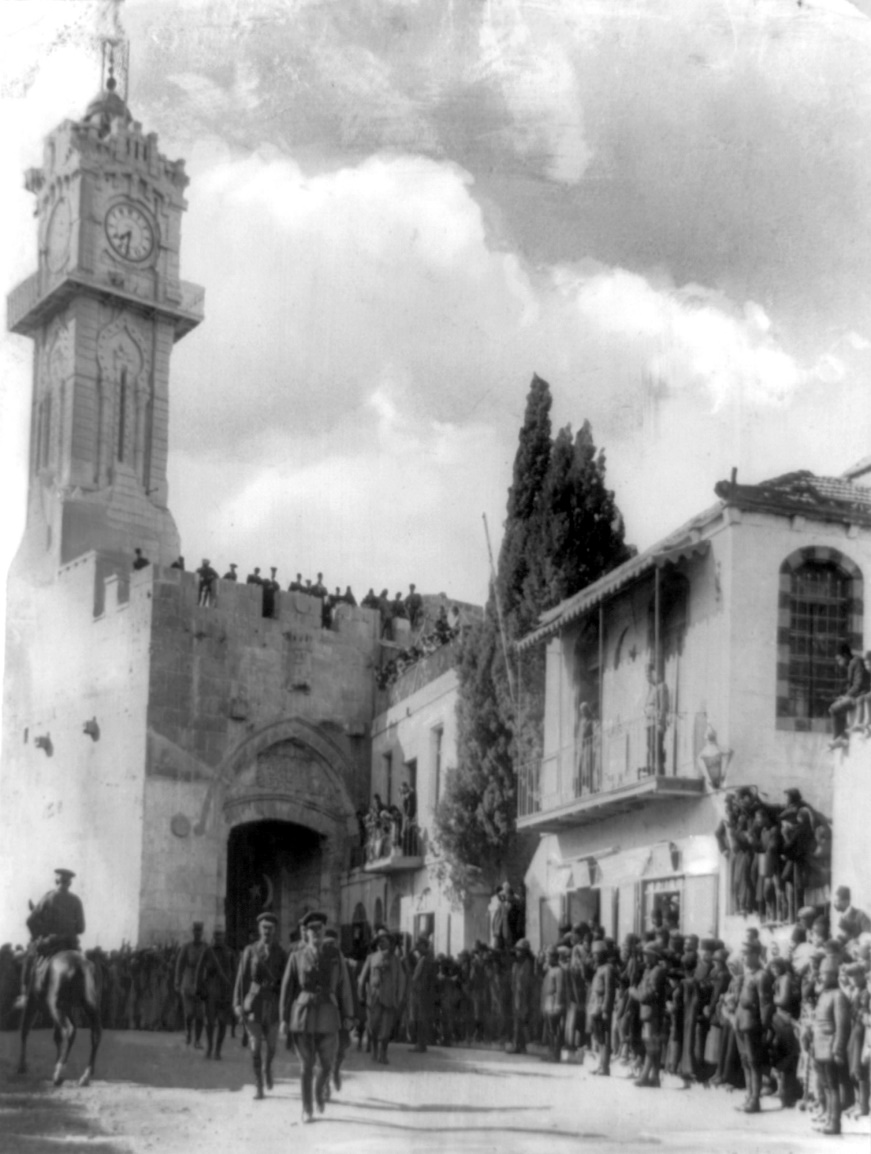 General Sir Edmund Allenby entering the Holy City of Jerusalem on foot 11 Dec., 1917 to show respect for the holy place
[Speaker Notes: https://en.wikipedia.org/wiki/Battle_of_Jerusalem]
Summarize 1917
British government changed to favor Israel and Balfour Declaration made.
General Allenby conquered Jerusalem so British could follow their policy.
Another Yovel cycle:
Theodore Herzl made prophecy.  Dream that he saw Messiah.  You will prepare for my coming.  1897 said surely in 50.
[Speaker Notes: A Jubilean cycle of it’s own.]
The United Nations Partition Plan for Palestine was a proposal by the United Nations, which recommended a partition of Mandatory Palestine at the end of the British Mandate. On 29 November 1947, the UN General Assembly adopted the Plan as Resolution 181
[Speaker Notes: https://www.google.com/search?q=un+vote+on+the+partition+of+palestine&oq=UN+vote+on+the+&aqs=chrome.1.69i57j0l5.7848j0j7&sourceid=chrome&ie=UTF-8
IF FDR lived, but Truman loved Israel and chosen as VP 1944   4 months later FDR dies.  FDR anti-Semite.  11 minutes after Israel declares rec.  Cyrus in govt 30 years.  Truman 1923 to 1953 in govt.  Cyrus king age 60.  Truman 60 Pres.  Cyrus said go home.  Truman says to Brits let Jewish exiles in.  One year later Chief Rabbi Israel to Oval Office.  G put you in mother’s womb for this purpose.  Reads of Cyrus to Truman.  Truman weeps that used of the L. Cyrus not a G-dly man, but used.   State Dept fighting Truman.   Words of Mark Twain influenced him.  JC found out from tour guide]
Third door  1967  Six day war Jerusalem   Soviet Union sent bogus word to Egypt and Syria that Israel about to attack.  So Arabs mobilized. General Mota Gur  Har HaBiyit b’yadenu.  Lions Gate.  Yeshua coming back as Lion.   Prophecy G restoring Israel as Lion.
Jubilee initiated by shofar.  Goren 1967.  Threshing floor born 1917 גורן Owner rec rights to land.  Cyrus issued declaration after 70 years.   2017 minus 70 = 1947
Fourth Door  2017  Get legal right and recognition of restoration.
How does G-d look on human government?
How should we look at human government?  
How should we respond to human government?
Conclusion
Mattityahu (Matthew) 27:20-22
Pilate said to them, “Then what should I do with Yeshua, called ‘the Messiah’?” They all said, “Put him to death on the stake! Put him to death on the stake!”
[Speaker Notes: Here is the question for all of us.   What will YOU and I do with Yeshua?   In fact, we’ve already put Him to death on the stake by our sins!!
Will we die to ourselves?  Let Him in??
Trust Him for LIFE?
Pray for our leaders?
Be involved, in some manner, in expanding His kingdom?]
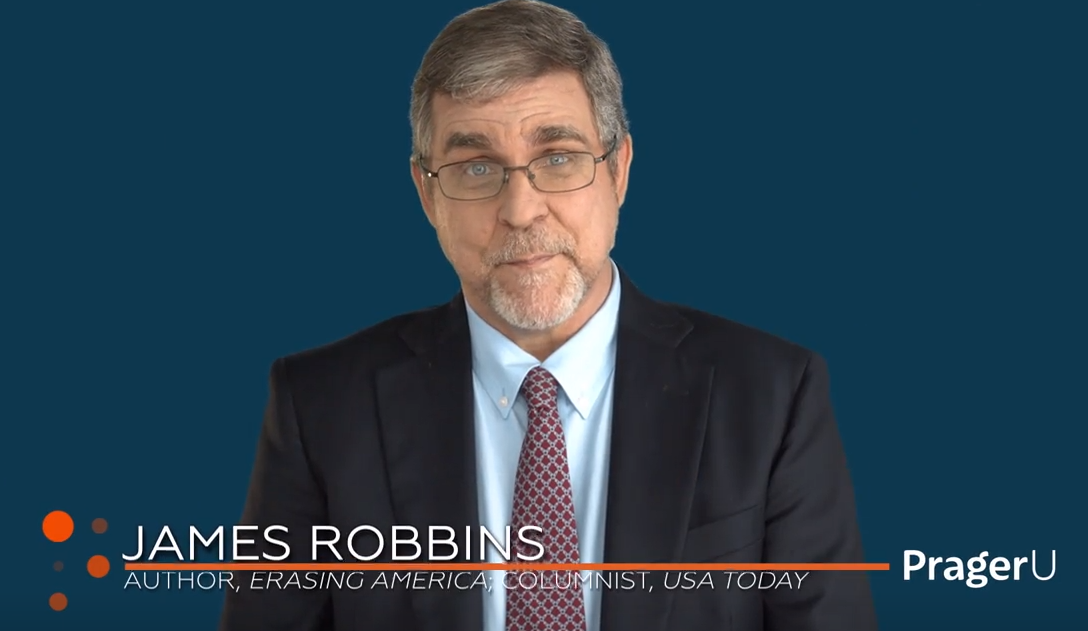 Do you remember America?
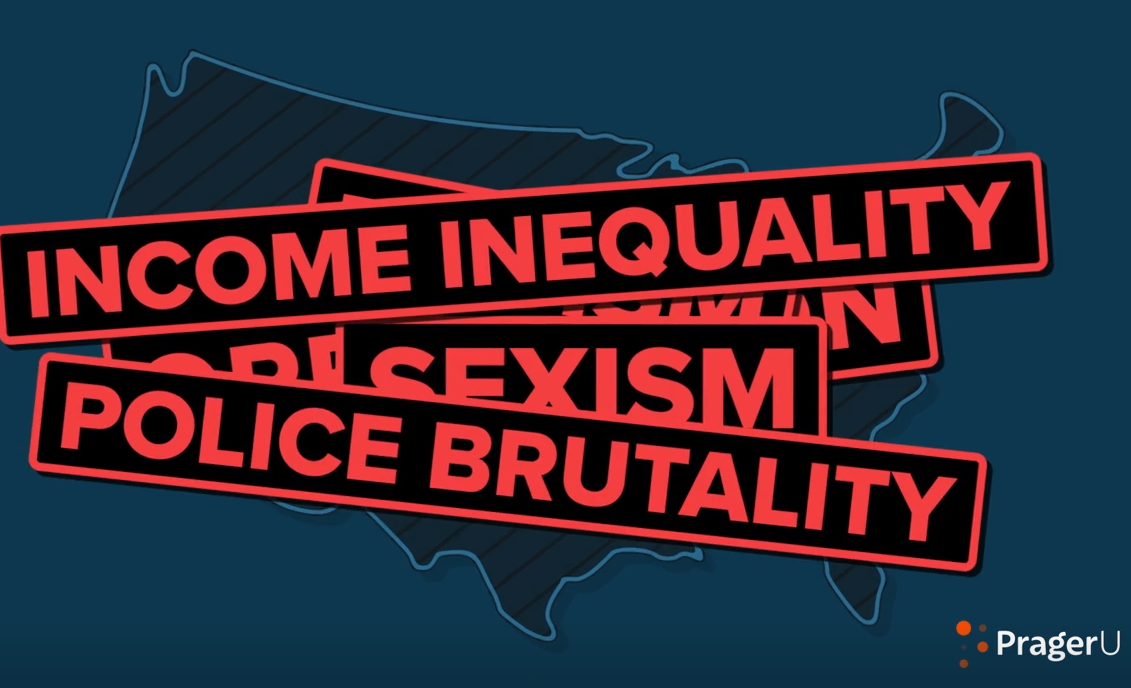 https://www.prageru.com/video/goodbye-america/
[Speaker Notes: https://www.prageru.com/video/goodbye-america/]
https://www.prageru.com/video/goodbye-america/